ПРЕЗЕНТАЦИЯ ПРОЕКТАфестиваль творческой молодежи«неФормат»
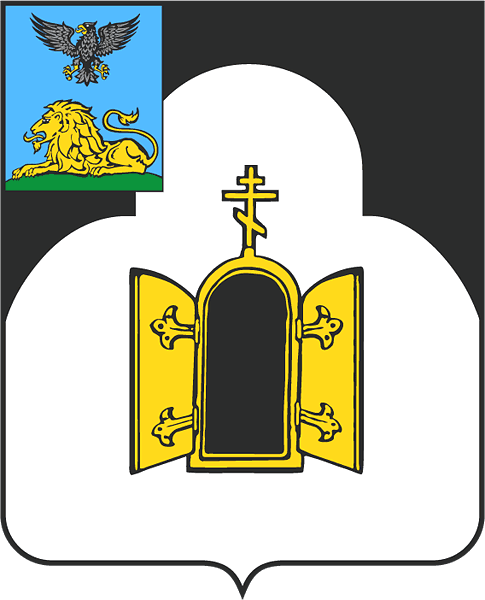 Председатель Чернянского отделения 
Белгородской региональной 
общественной организации 
волонтеров «Вместе» 
Антонова Н.В.
Чернянка, 2018 год
ВВЕДЕНИЕ В ПРЕДМЕТНУЮ ОБЛАСТЬ(ОПИСАНИЕ СИТУАЦИИ «КАК ЕСТЬ»)
При организации массовых мероприятий на территории Чернянского района к участию приглашаются организованные коллективы вокальных и хореографических студий, представителей творческих мастеровых школ, студий декоративно-прикладного искусства, действующих на базе МБУ ДО «Чернянская районная школа искусств» и МБУ ДО «Дом пионеров и школьников Чернянского района», ремесленники и художники, проходящие обучение у квалифицированных специалистов. Самодеятельные коллективы и «самоучки» не привлекаются к участию в мероприятиях районного масштаба и не имеют возможности представить свою деятельность.
Цели и результат проекта
ВВЕДЕНИЕ В ПРЕДМЕТНУЮ ОБЛАСТЬ(ОПИСАНИЕ СИТУАЦИИ «КАК БУДЕТ»)
В ходе реализации проекта планируется:
Выявить творческую и талантливую молодежь района, путем представления их талантов на Фестивале «НеФормат»
Продвижение самодеятельных коллективов района, путем привлечения их к массовым культурным мероприятиям районного масштаба
Популяризация творческой деятельности и самореализации творческой молодежи
Привлечение талантливой молодежи к волонтерской деятельности, направленной на обучение молодежи и организации их досуга
ОСНОВНЫЕ БЛОКИ РАБОТЫ ПРОЕКТА
БЮДЖЕТ ПРОЕКТА
КОМАНДА ПРОЕКТА